DÉCOUVREL’ASSEMBLÉE NATIONALE
LA FABRIQUE DES LOIS
RÈGLES DU JEU
Ecoute attentivement la question

Choisis la couleur de la réponse et montre la bonne face de ton carton de vote

Découvre la réponse correcte et son explication !
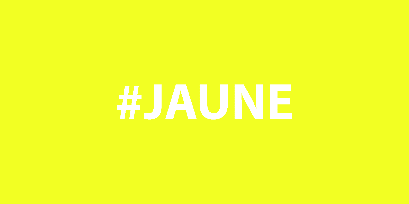 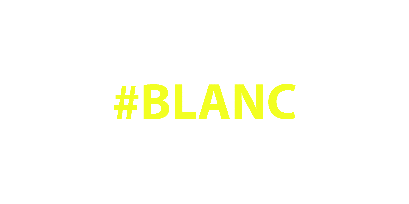 LE RÔLE DE L’ASSEMBLÉE NATIONALE EST-IL SEULEMENT DE VOTER LES LOIS ?
OUI
NON
ET BIEN NON !
Les députés doivent aussi évaluer et contrôler l'action du Gouvernement.
Cette fonction, essentielle dans une démocratie, prend la forme de questions écrites ou orales au Gouvernement, auxquelles il doit obligatoirement répondre, mais aussi de missions d'information ou de commissions d'enquête qui permettent aux députés d'évaluer et de contrôler ce que fait le Gouvernement et d'en informer le public.
[Source : Quizz junior Assemblée Nationale]
COMBIEN Y A-T-IL DE DÉPUTÉS EN FRANCE ?
377
577
IL Y EN A… 577 !
Il y a en France 577 députés élus qui représentent les citoyens de la France métropolitaine et des outremers ainsi que les Français qui habitent à l'étranger. 
[Source : Quizz junior Assemblée Nationale]
LE RÔLE D'UN-E DÉPUTÉ-E EST-IL LOCAL OU NATIONAL ?
NATIONAL
LOCAL
SON RÔLE EST… NATIONAL !
Chaque député, bien qu'élu dans un cadre géographique déterminé, est le représentant de la Nation toute entière. Ainsi, à l'Assemblée Nationale et dans sa circonscription, chaque député agit et parle au nom de l'intérêt général et non pas au nom d'un parti politique, d'un groupe d'intérêt ou d'une région et il n'a pas de mandat impératif.
[Source : Wikipédia]
POUR QUELLE DURÉE SONT ÉLUS LES DÉPUTÉS ?
POUR 3 ANS
POUR 5 ANS
ILS SONT ÉLUS POUR 5 ANS
Ils sont élus pour 5 ans, toutefois la durée du mandat parlementaire est réduite quand l'Assemblée Nationale est dissoute par le Président de la République (ce qui a été le cas en 1962, 1968, 1981, 1988, 1997).
[Source : Quizz junior Assemblée Nationale]
COMMENT SONT ÉLUS LES DÉPUTÉS ?
COMME LES SÉNATEURS
AU SUFFRAGE UNIVERSEL INDIRECT, ILS SONT ÉLUS PAR UN COLLÈGE ÉLECTORAL COMPOSÉ DE "GRANDS ÉLECTEURS"
COMME AUX PRÉSIDENTIELLES
ILS SONT ÉLUS AU SUFFRAGE UNIVERSEL DIRECT, VIA UN SCRUTIN MAJORITAIRE UNINOMINAL À 2 TOURS
COMME LE PRÉSIDENT
L'Assemblée Nationale est la seule assemblée élue au suffrage universel direct.
[Source : Quizz junior Assemblée Nationale]